Doa Penjagaan Misi
Tuhan Allah, berkatilah dua orang saudari yang mendedikasikan diri untuk kerja misi jangka pendek di luar negara. Yvonne Law dari Sarikei mengajar Inggeris untuk sebulan di kalangan pelarian di Asia Tenggara. Pakailah ilmu dan kurnianya untuk mendidik kanak-kanak pelarian dan mempertingkatkan mutu pendidikan di ladang misi. Berkati juga Tiong Kung Xin
1/2
Doa Penjagaan Misi
dari Kuching yang pergi ke ladang misi di Jepun dan Asia Tenggara selama satu tahun. Roh Kudus bekerja melalui ilmu profesionalnya dalam bidang Pendidikan Awal Kanak-kanak, agar dia melakukan semua pekerjaan yang baik di ladang misi. Tunjukkan kepada Kung Xin rancangan Tuhan untuk masa depannya. Dalam nama Yesus Kristus, Amin.
2/2
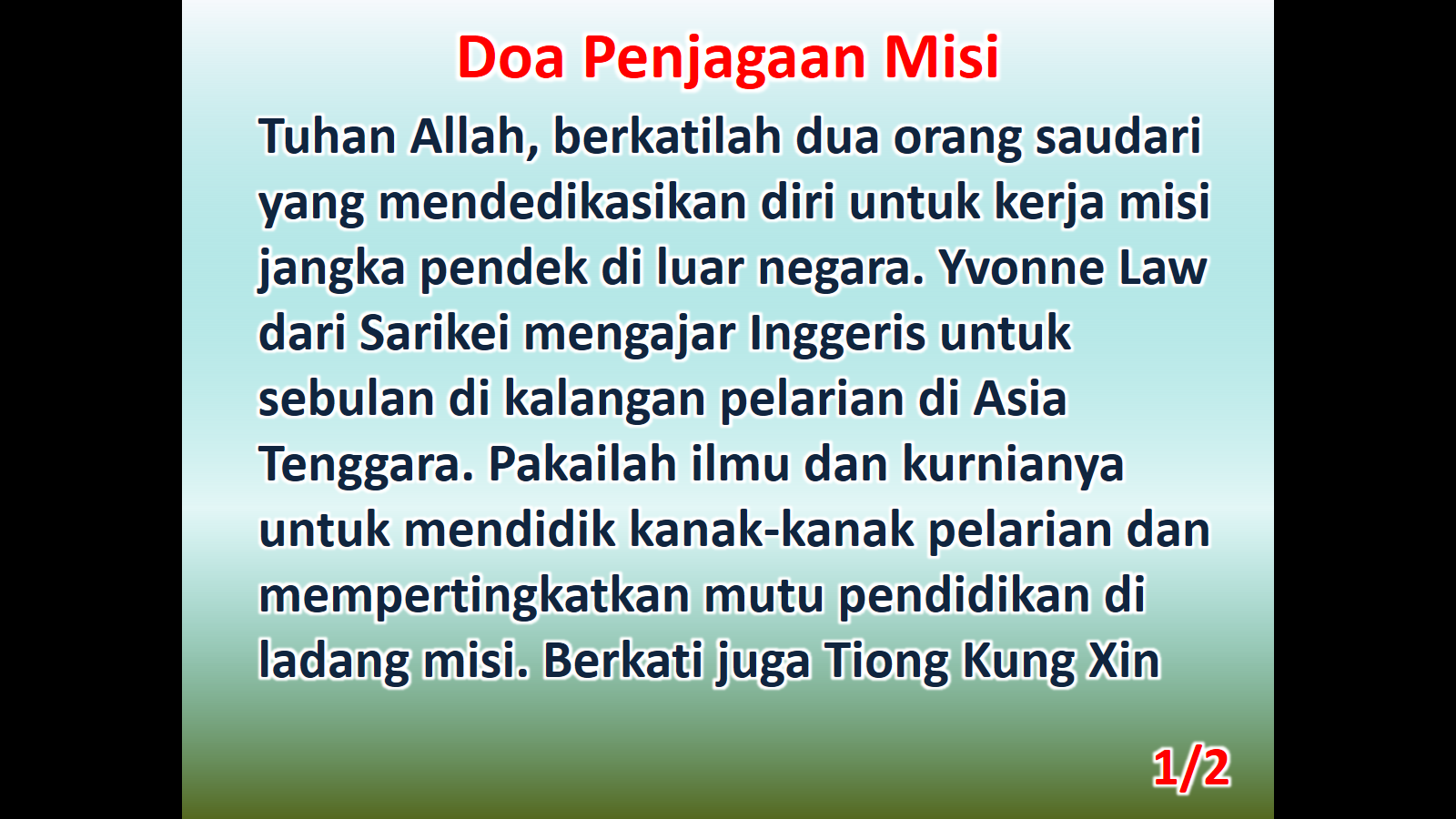 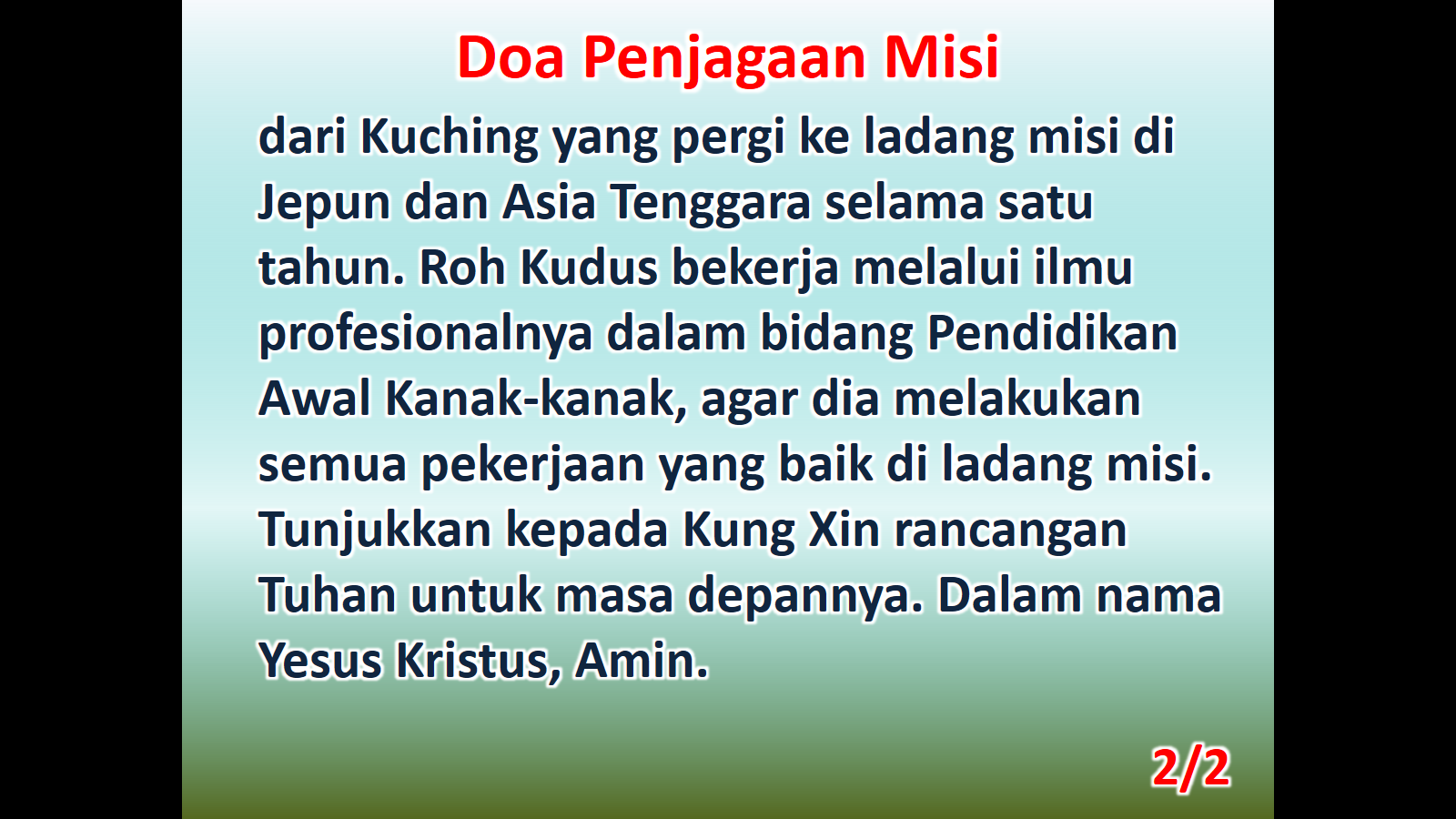